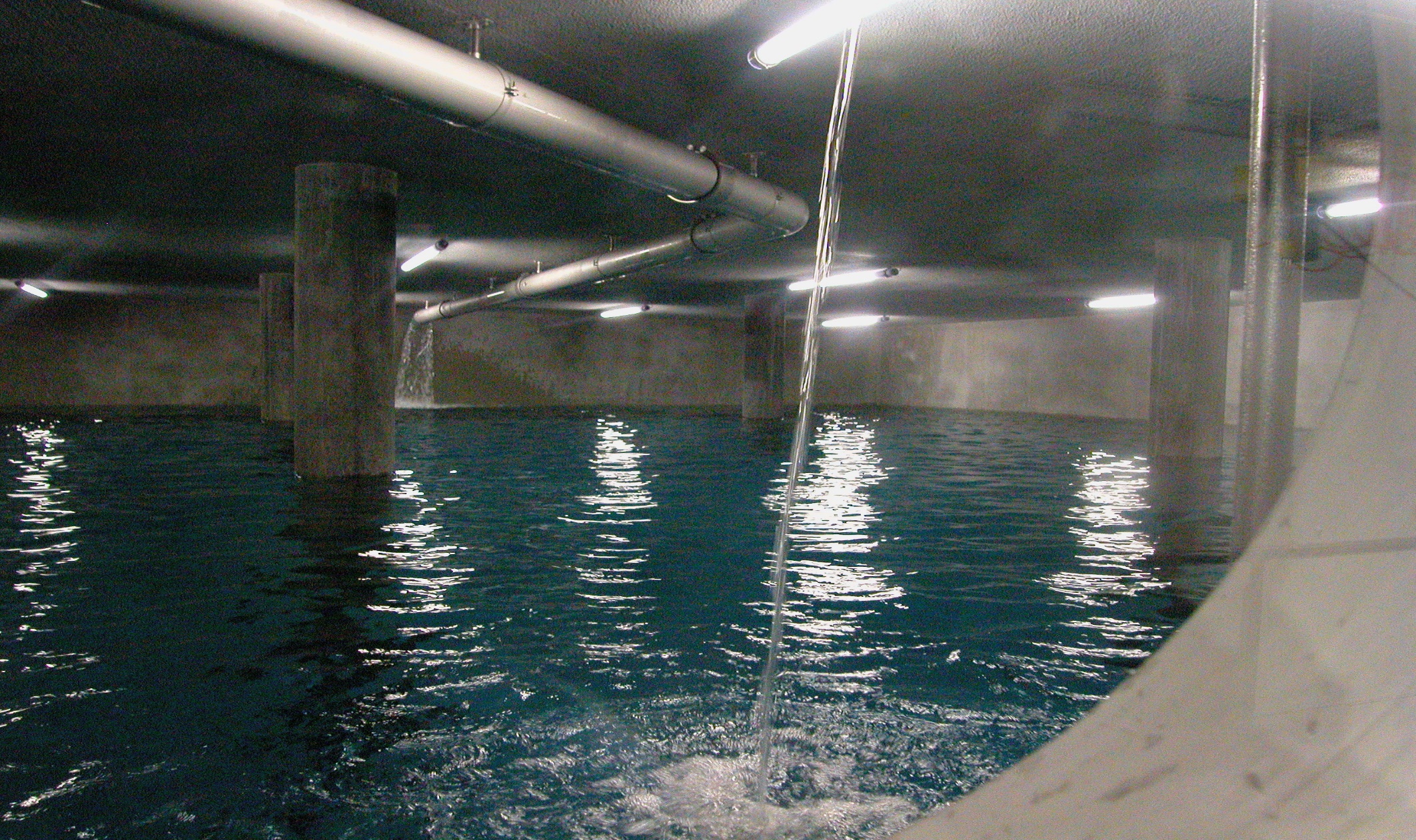 Brunnenmeisterverband WBK 2016Informationen TK Werkleitungen suissetec
April 2016, Campus Sursee
Peter Nussbaum
Brunnenmeister Malters
Mitglied TK Werkleitungen suissetec
Lehrer Brunnenmeister
2
SBV – Weiterbildungskurse 2016
Themen
technische Kommission Werkleitungen suissetec
Aufgaben TK Werkleitungen
Aktuelle Projekte
Vorstellung WebApp «Projektvorgaben Werkleitungen Wasser und Gas»
3
SBV – Weiterbildungskurse 2016
Vorsitz Technische Kommission WerkleitungenMarkus Hafner
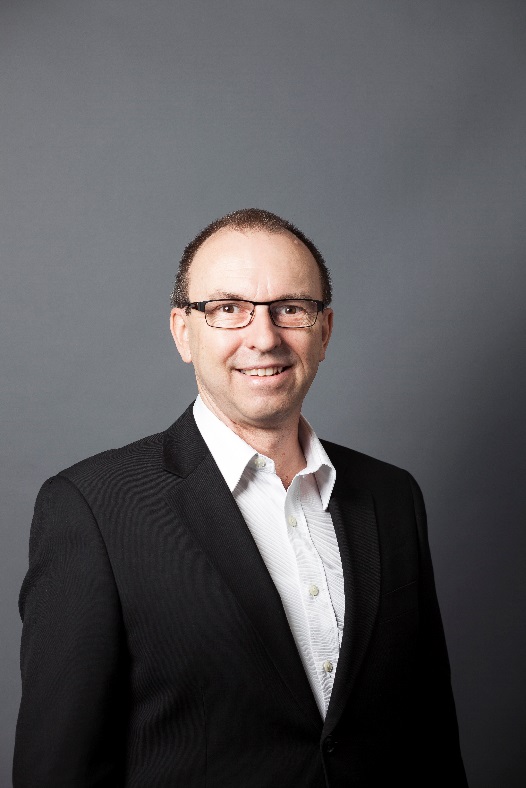 Heinz Petrig
Roger Schweizer
Peter Nyfeler
Peter Nussbaum
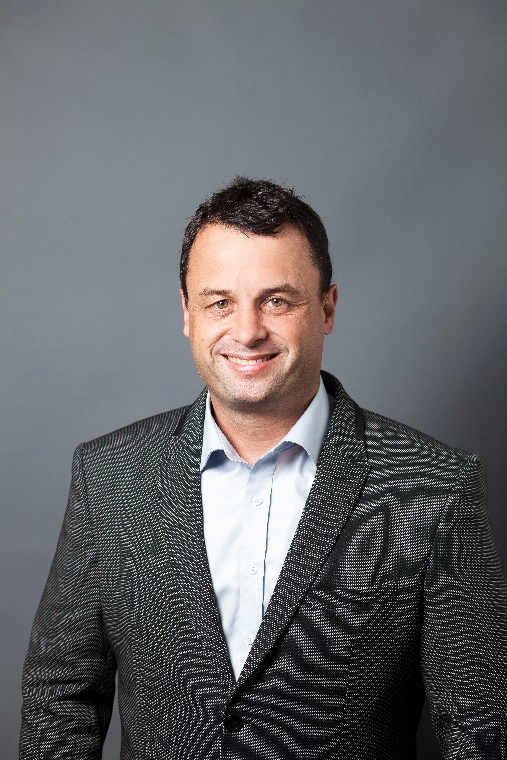 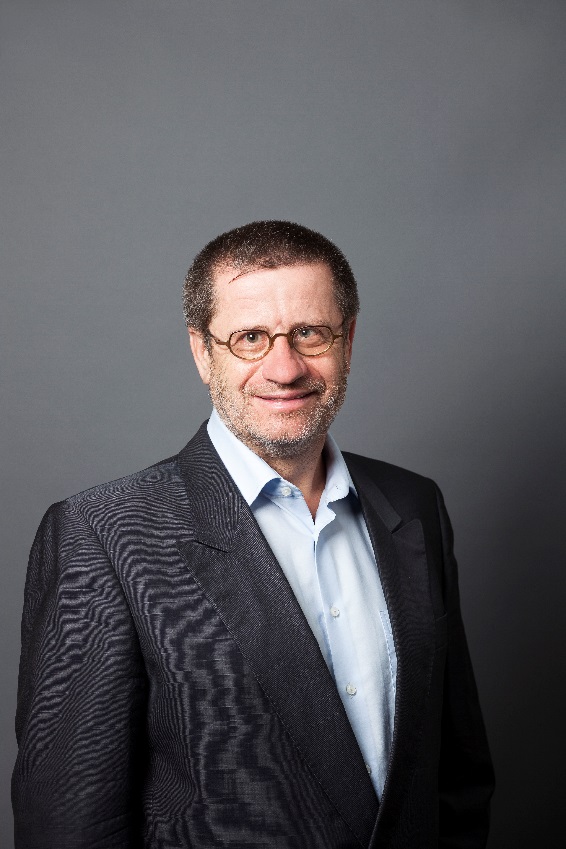 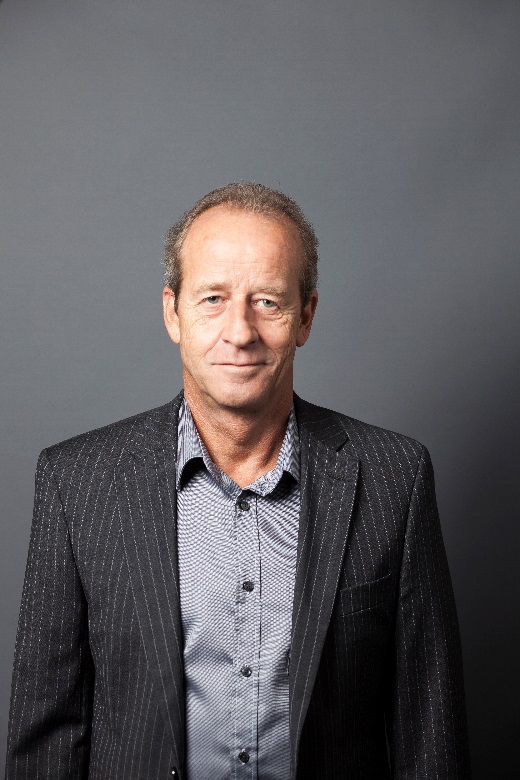 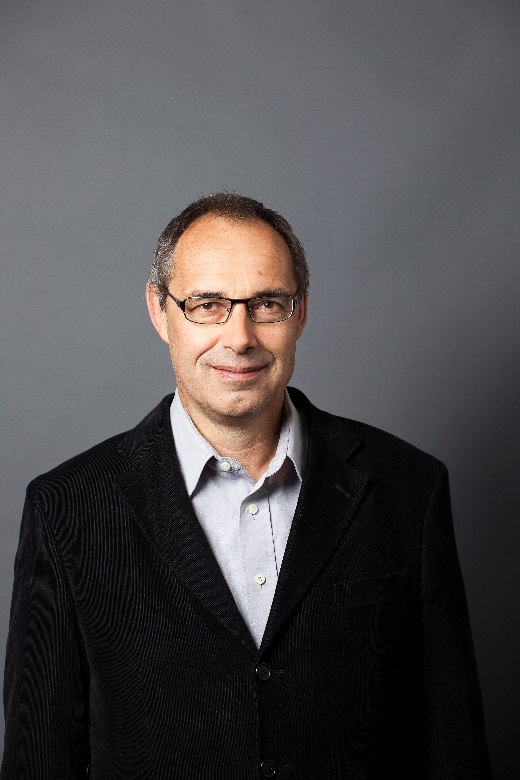 Peter Liechti
Markus Rasper
Mario Roccuzzo
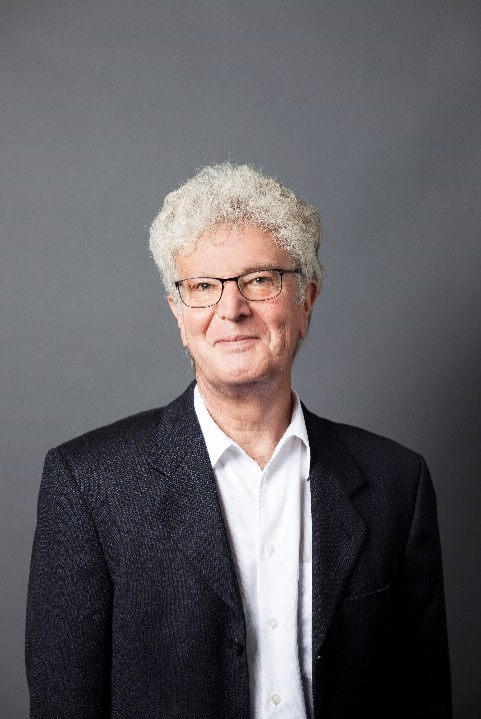 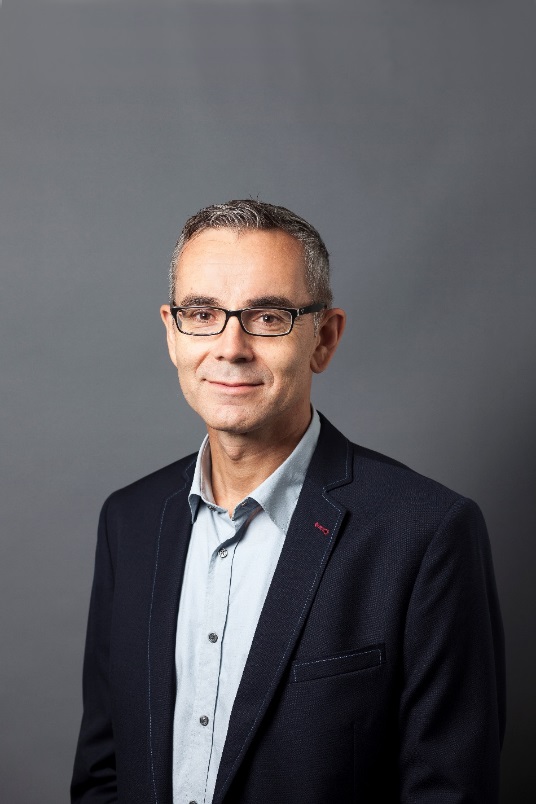 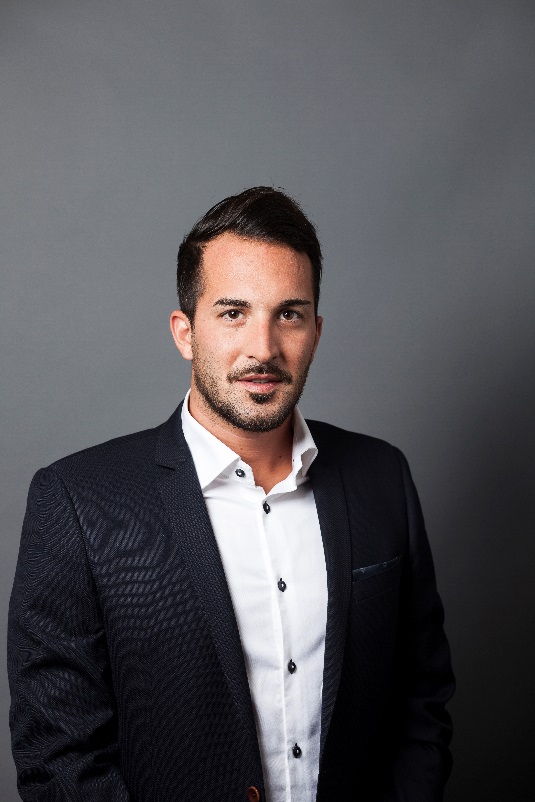 4
SBV – Weiterbildungskurse 2016
Aufgaben der TK Werkleitungen
erstellen und aktualisieren der Kalkulationsgrundlagen
erstellen von Ausmass- Richtlinien
erstellen und pflegen NPK 411 in Zusammenarbeit mit dem CRB
erstellen von Merkblättern und Info- Broschüren
erstellen von WebApps
5
SBV – Weiterbildungskurse 2016
Aktuelle Projekte
Überarbeitung des NPK 411 in Zusammenarbeit mit dem CRB
Merkblatt für die Druckprobe Wasser
WebApp «Projektvorgaben Werkleitungen Wasser und Gas»
6
SBV – Weiterbildungskurse 2016
WebApp «Projektvorgaben Werkleitungen Wasser und Gas»
7
SBV – Weiterbildungskurse 2016
Wozu diese WebApp?
der Projektierende kennt die Eigenschaften der Versorgung:

Wichtige Adressen
Wasserqualität
Druckverhältnisse
Materialvorgaben
bestehende Leitungsmaterialen
bestehende Armaturen
Bestimmungen des Werkes
...

und kann die Projektierung und Ausschreibung entsprechend vornehmen.
8
SBV – Weiterbildungskurse 2016
Wozu diese WebApp?
die Versorgung legt ihre Vorgaben konkret fest:
(allgemein und projektspezifisch)

Material / Fabrikat für Rohrleitungen und Armaturen
spezielle Verlege- Richtlinien
Grabenprofile und Rohrbettung
sind Schutzrohre gefordert, wenn ja, wo
Durchführung von Druckprüfung
wie ist das Einmass und die Abnahme geregelt
Hauszuleitungen (in jeder Versorgung anders geregelt!)
...

und ist sicher, das zu bekommen was sie will!
9
SBV – Weiterbildungskurse 2016
Wozu diese WebApp?
für alle:

die Ausschreibung basiert auf den Vorgaben des Werkes.
der Unternehmer weiss worauf die Versorgung besonderen Wert legt.
die Bauleitung kennt die Vorgaben der Versorgung.
die Zuständigkeiten sind von Anfang an bekannt.
Nutzung als Checkliste.
10
SBV – Weiterbildungskurse 2016
Kurzvorstellung WebApp Projektvorgaben
Die Applikation ist webbasiert und funktioniert in allen gängigen Webbrowsern (Internet Explorer, Firefox, Chrome, etc).
Die Web App kann 7 Tage lang gratis getestet werden.
erhältlich im suissetec- Shop unter www.suissetec.ch
11
SBV – Weiterbildungskurse 2016
Neues Projekt erstellen
12
SBV – Weiterbildungskurse 2016
Projektangaben und Adressen
13
SBV – Weiterbildungskurse 2016
Projektangaben und Adressen
Schweizerischer Brunnenmeister-Verband 
Allmendstrasse 15
6062 Wilen (Sarnen)
Erschliessung Neustadt
9999 Musterhausen
Wasserversorgung Altstadt
099 999 99 99
099 999 99 99
Werkstrasse 191
14
SBV – Weiterbildungskurse 2016
Gliederung
15
SBV – Weiterbildungskurse 2016
Angaben zur Versorgung
16
SBV WBK 2016
08.03.2016
ergänzende Angaben und Bilder
hier können weitere Ergänzungen 
angebracht
und mit Bildern ergänzt werden.
17
SBV – Weiterbildungskurse 2016
bestehende Leitungsmaterialien
18
SBV – Weiterbildungskurse 2016
Projektbeschrieb
19
SBV – Weiterbildungskurse 2016
Projektbezogene Materialvorgaben
20
SBV – Weiterbildungskurse 2016
spezielle Verlegehinweise
21
SBV – Weiterbildungskurse 2016
Angaben zur Druckprüfung
22
SBV – Weiterbildungskurse 2016
Abnahme und Einmass
23
SBV – Weiterbildungskurse 2016
Hauszuleitungen
24
SBV – Weiterbildungskurse 2016
Bemerkungen und Ergänzungen
25
SBV – Weiterbildungskurse 2016
speichern / ausdrucken
26
SBV – Weiterbildungskurse 2016
erhältlich im suissetec- Shop
27
SBV – Weiterbildungskurse 2016
Schlusswort
einfaches Tool
klare Vorgaben für Ausschreibung und Ausführung
allgemeine Angaben nur einmal ausfüllen und abspeichern
Selbsterklärend
Intuitiv anwendbar
Kostengünstig (suissetec-Mitglieder Fr. 70.-- / nicht Mitlieder Fr. 140.--)


Bei Fragen wenden Sie sich an suissetec (043 244 73 00, Mario Roccuzzo)
28
SBV – Weiterbildungskurse 2016
Besten Dank
Weitere Informationen erhalten Sie auf der Webseite von suissetec

www.suissetec.ch